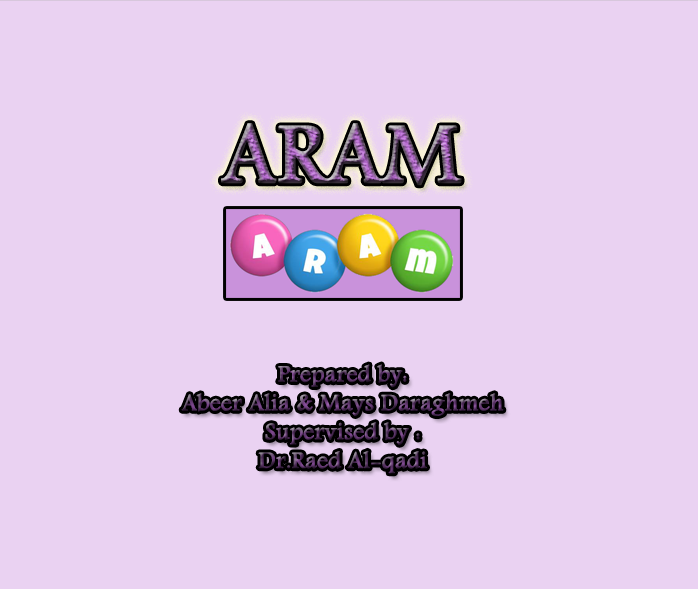 Outlines
Overview
Scope 
Generation life-cycle
Tools
Our project in general
Why to use Vuforia ?
Constraints 
Solutions
Recommendations and conclusion 
Demo
Overview
Nowadays, multiple learning resources  but sometimes boring or require a Wi-Fi connection.

Kids need to achieve knowledge with entertainment .

ARAM  app allows you to detect some predefined images/texts with rendering.
Scope
The app is planned to be used by kids and students of early school stages to add an interactive environment and achieve the desired knowledge.
Generation Life-Cycle
Start
Tools
Vuforia
OpenGL
3dmax
Photoshop
Commons-io-1.3
Our Project In General
ARAM project is divided into two parts :

ARAM studio 
ARAM mobile app :    
Image Targets
Text Recognition
ARAM Studio Interface
For image :
For text:
ARAM Studio Generated Xml Files
For image :
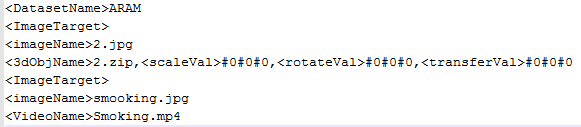 For text :
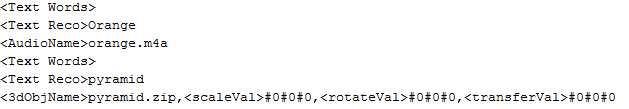 ARAM Mobile App-Image Targets
This part is used to detect image targets and render either 3d-Objects or play videos . 

Also it provides the following options :
Home .
Full screen for videos .
Flash : used in dim light .
Autofocus for clarity .
ARAM Mobile App-Text Recognition
This part is used to detect custom words and render either 3d-Objects or play audios  . 

Technique used :  Filter's white mode .

Options provided :
Home .
Flash : used in dim light .
Autofocus for clarity .
Features
Main features :
Tracking

Rendering
Extra features :
Animation
Scale
Rotate
Transfer

Update

Reset factory
Why to use Vuforia ?
Available for all platforms . 

Provides precise coordinates of tracked targets regarding to its angle .

Solves incorrect insight's angle .
Constraints
Choosing idea .

Time constraint .

Learning new technology .

Working together .
Problems and issues
Dealing with graphics :  JPCT versus OpenGL .

Loading 3d-Objects’ data .

Performance and size limitations
Solutions
We decided to use OpenGL .

We built our loader .

We used compressed files and reduced the quality of videos .
Recommendations and conclusion
We hope to expand this project : 

Target almost all of students’ categories .

Cover all related things from trivial ones to others that are more vital such as touch interaction .
References
[1] (2015, 12 2) .Retrieved from vuforia.com:https://developer.vuforia.com/
[2](2015, 12 2) .Retrieved from vuforia.com:https://developer.vuforia.com/downloads/samples
[3]Kevin Brothaler. (2013).OpenGL ES 2 for Android. The elements of style (3rd ed.).Pragmatic Bookshelf.
Demo